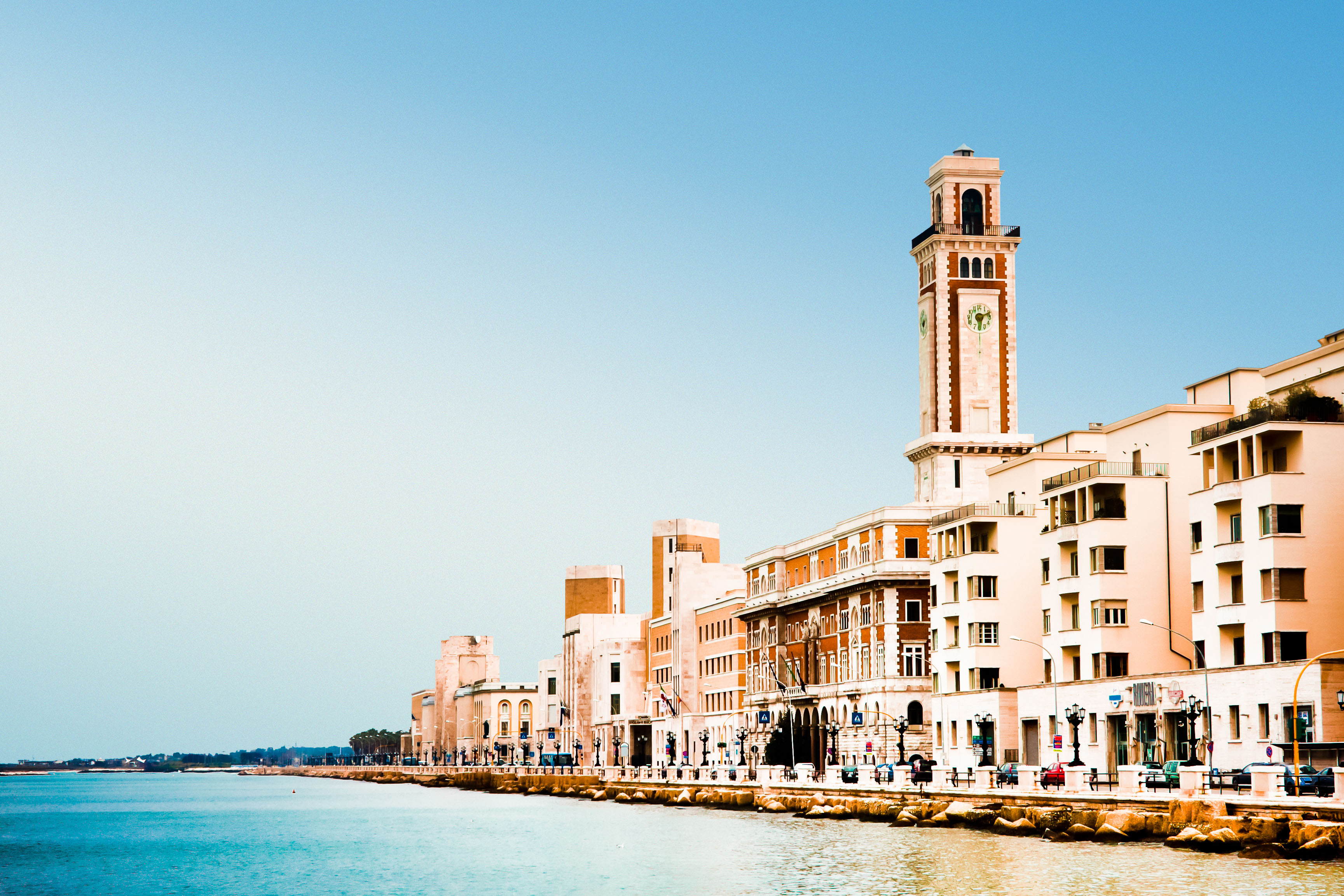 LIONS CLUBS INTERNATIONAL MD 108 ITALY
66° Congresso Nazionale Lions BARI 25 – 27 Maggio 2018
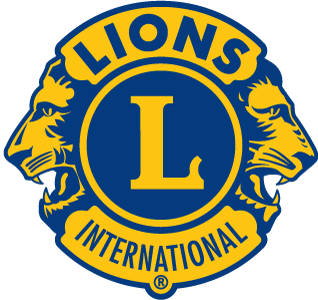 GMT Resoconto attività anno sociale Luglio 2017 – Aprile 2018
Relatore PDG Coordinatore multidistrettuale
Lion Nome e Cognome Peppino Potenza
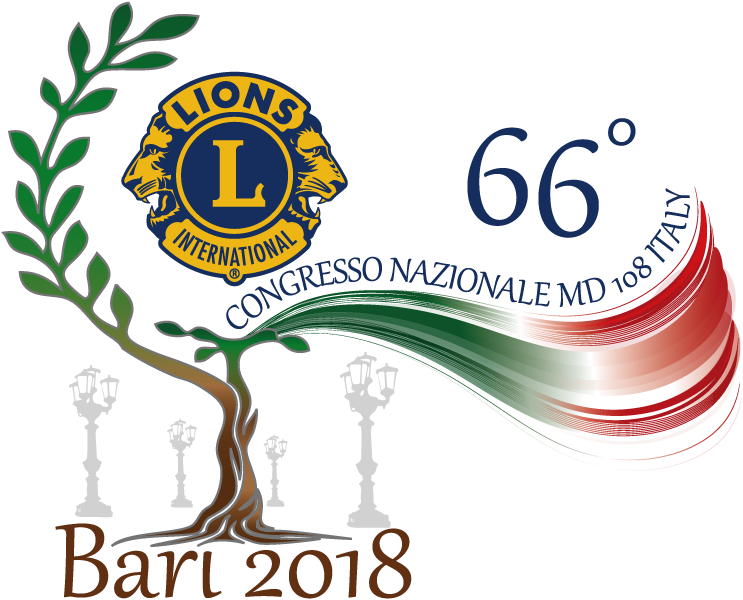 Obiettivo del GMT
POTENZIARE 
(Conservare e far crescere il n.ro dei Club e dei soci)
  il  Corpo sociale  al fine di                  dare  maggior sviluppo ai service
2
Perché conservare
Il Corpo sociale rappresenta il nostro 
PATRIMONIO
e se questo perde di consistenza vanno in crisi
le attività di servizio
3
Perché crescere
*Incrementare  le idee,le esperienze la contribuzione ,aumentare cioè la solidarietà prodotta con i service .
A partire dal 2021 l’obiettivo  è di servire
200 milioni di persone nel mondo attraverso il lavoro di 1.700.000 di soci.
*diffondere i nostri valori nella società,
*assicurare il futuro ai  Club e all’Associazione
4
Cio’ 
che è misurabile è migliorabile
5
Gli obiettivi del  GMT
Sono  misurabili attraverso 
  INDICATORI
 che informano sulla bontà delle azioni che si mettono in atto per conservare e far crescere il corpo sociale  e quindi di migliorarle
6
Multidistretto 108
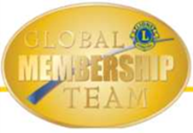 Ultimi 5 Anni al Mese di Aprile
1320
1323
1321
1321
1333
7
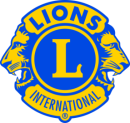 THE INTERNATIONAL ASSOCIATION OF LIONS CLUBS
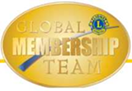 Multidistretto 108Soci ultimi 5 anni al mese di  Aprile
8
La composizione
Aprile 2018
Uomini  31.007  (75,98 % )
Donne      9.804  (24,02% )
Aprile  2017
Uomini 31.688 (76,83 )
Donne     9.557 (23,17% 
Età media Aprile 2018  59,5
Età media Aprile 2017 60,5
9
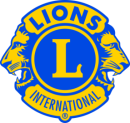 THE INTERNATIONAL ASSOCIATION OF LIONS CLUBS
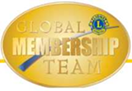 Multidistretto 108Entrate/Uscite Soci Ultimi 5 Anni al mese di Aprile
+ 27
10
Multidistretto 108
Netto mese per mese da Luglio 2017 ad  Aprile 2018
-103      -134       -283      -268         -277        -519       -304        -257      -112       +27
Netto
-
7          8           9            10           11            12             1              2              3           4              5           6
Mese
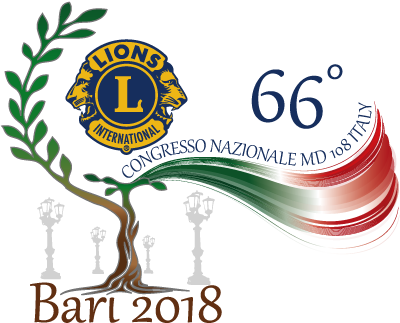 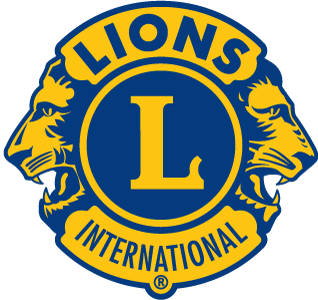 LIONS CLUBS INTERNATIONAL MD 108 ITALY
66° Congresso Nazionale Lions - BARI 25 – 27 Maggio 2018
Gli indicatori al 23  Maggio 2018
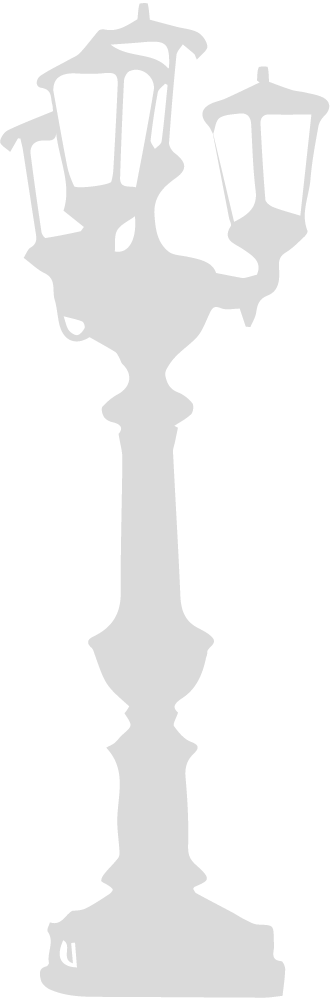 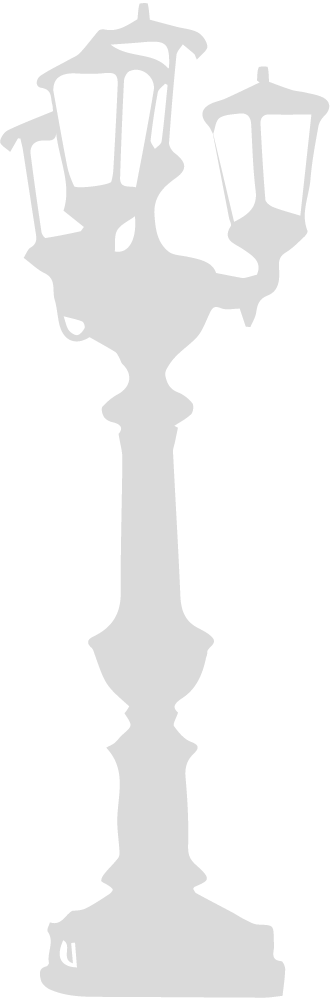 SOCI  Entrate     2912   
                          Uscite       2731

                          Netto    +18   

N.Ro Soci al   1/7/2017       40784         
N.Ro Soci al   23 /5/2018    40965 

              N.Ro  Club
+181
21